Результаты апробации курса «Новая биология» в 2013-2018 гг
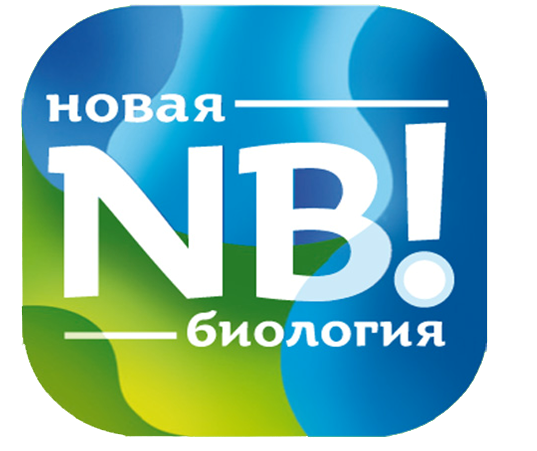 Методика «Тополя»
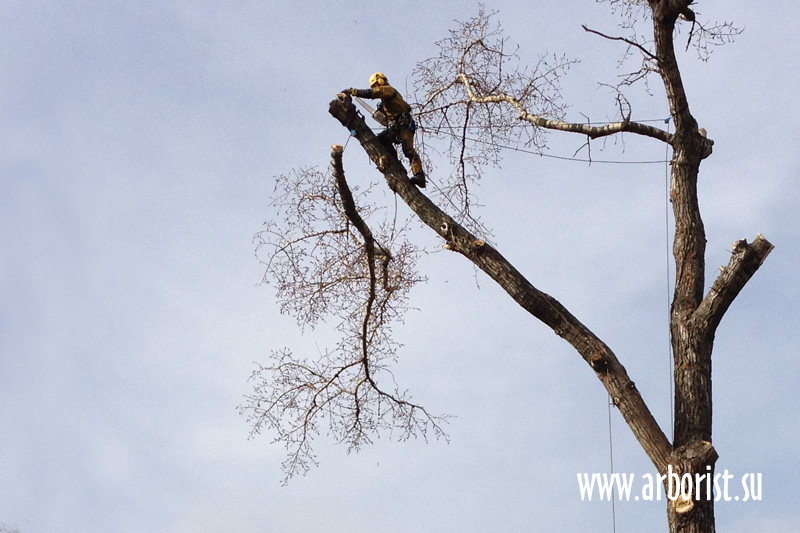 Задания проверяли метапредметные компетенции, например, такие как:
читательские умения школьников (вычитывание информации из текста и понимание текста);
умение применять и преобразовывать схемы для решения учебных и познавательных задач;
умение устанавливать причинно-следственные связи, строить логическое рассуждение и делать выводы.
Методика «Тополя»
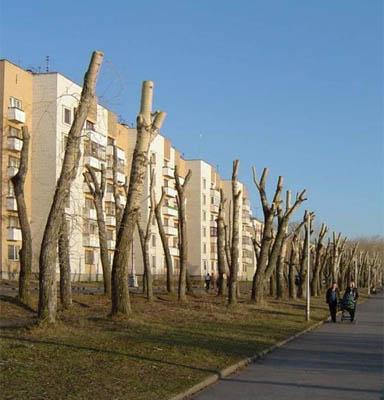 Кроме того, по результатам выполнения заданий можно было оценить важные предметные результаты:
овладение научным подходом к решению биологических задач;  
овладение умениями понимать и использовать результаты биологических опытов, планировать эксперименты;
понимание экосистемных связей и опора на модель экосистемы в целях прогноза экологических рисков для здоровья людей, безопасности жизни, качества окружающей среды; 
овладение понятийным аппаратом биологии (в рамках предложенного материала);
способность оценивать последствия деятельности человека в природе.
Контрольные классы
Экспериментальные классы
9 кл
5 /6 кл
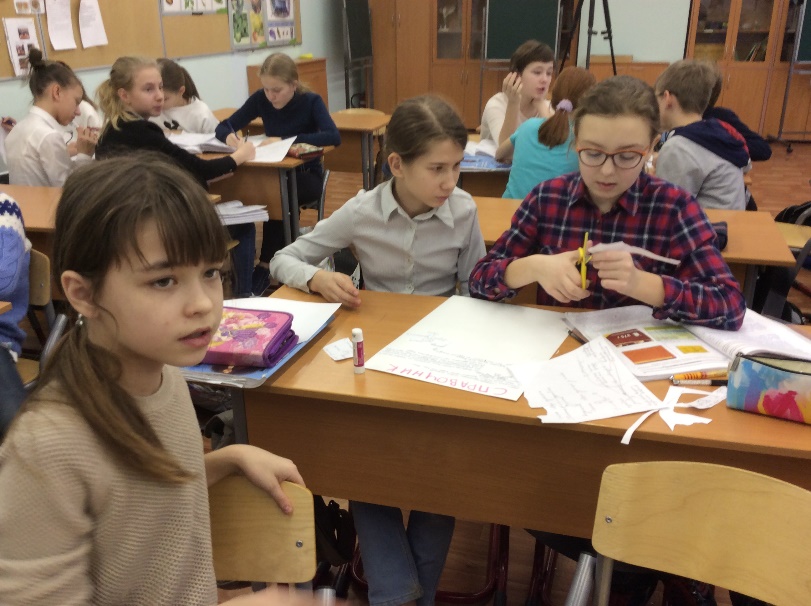 2013 год
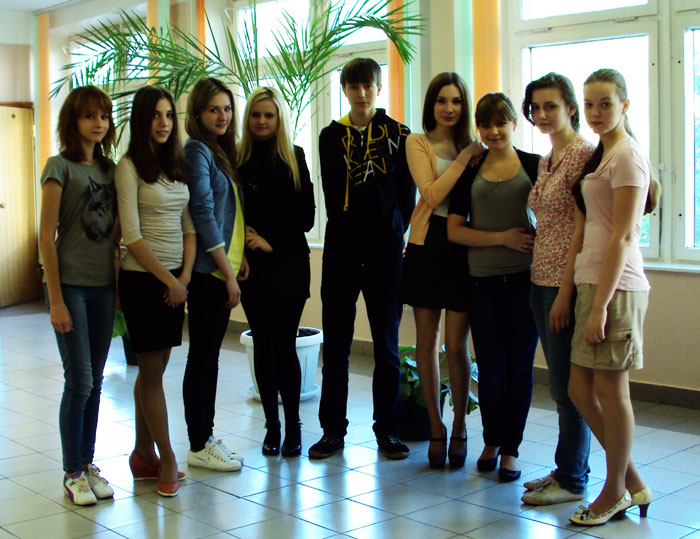 9 кл
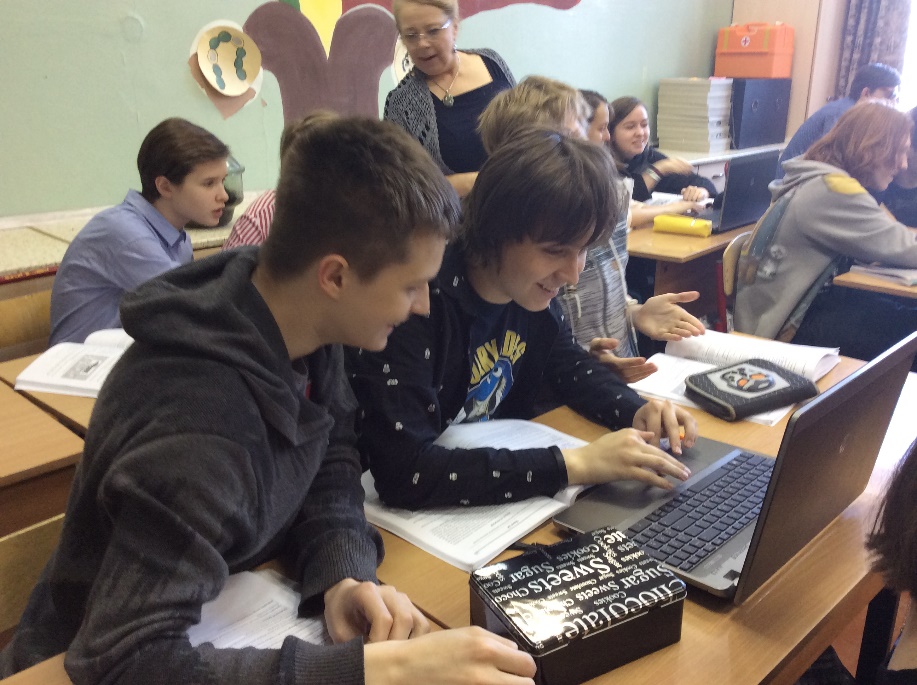 2017-2018 годы
[Speaker Notes: Входную диагностику писали больше школ, но многие не завершили эксперимент.
В чистую выборку включены  только те, у которых были контрольные классы.]
Результат по среднему общему баллу
[Speaker Notes: Контрольные классы  122 ученика 9-х классов от тех же учителей
Эксп. классы – 180 учеников из тех школ, где были контрольноые классы]
Вывод:  программа эффективна в отношении достижения учениками метапредметных образовательных результатов
Итог по всем классам (чистый)
[Speaker Notes: То же, что на предыдущем слайде, но по отдельным параметрам]
Вывод:  наибольший эффект достигается в области смыслового чтения, биологического экспериментирования, усвоения биологических понятий
[Speaker Notes: Это ПО ДАННОЙ МЕТОДИКЕ]
Слабые, средние, сильные, в целом: прирост
[Speaker Notes: По всей выборке (неважно, были ли контрольные классы)
Программа работает на всех]
Вывод:  программа работает как на средних, так и на сильных и слабых учеников!
[Speaker Notes: Это ПО ДАННОЙ МЕТОДИКЕ]
С чего начинали сильные
[Speaker Notes: С чего начинали сильные]
С чего начинали средние
[Speaker Notes: С чего начинали средние]
С чего начинали слабые
[Speaker Notes: С чего начинали слабые]
Слабые начинают в 5 и 6 классе практически с нуля !
[Speaker Notes: Это ПО ДАННОЙ МЕТОДИКЕ]
Слабые, средние, сильные: достижения
Слабые к концу 9 класса достигают почти того, с чего начинали сильные!
[Speaker Notes: Курс компенсирует для слабых начальную школу.]
Слабые, средние, сильные: прирост
[Speaker Notes: Средние в чем-то близки со слабыми, а в чем-то с сильными]
У слабых идет компенсация в области читательской грамотности, у сильных – развитие в области моделирования и усвоение биологических понятий
[Speaker Notes: Курс компенсирует для слабых начальную школу.]
Вычитывание текста (по школам)
[Speaker Notes: Можно видеть, насколько разные ученики в школах]
Понимание текста (по школам)
[Speaker Notes: Можно видеть, насколько разные ученики в школах]
Знаки, символы, схемы (по школам)
Причинно-следственные связи (по школам)
Биологическое экспериментирование (по школам)
[Speaker Notes: Можно видеть, насколько разные ученики в школах]
Научный подход к биологическим явлениям (по школам)
[Speaker Notes: Можно видеть, насколько разные ученики в школах]
Ключевые биологические понятия (по школам)
[Speaker Notes: Можно видеть, насколько разные ученики в школах]
Экологическая грамотность (по школам)
[Speaker Notes: Можно видеть, насколько разные ученики в школах]
ЧУЦО «Личность»
Петрозаводск, школа 20
Сургут, школа 25
Гипотеза о развитии учителя: сначала – в области организации работы с текстом и экспериментирования, потом – в области организации моделирования
[Speaker Notes: Курс компенсирует для слабых начальную школу.]
Методика SAM - School Achievements Monitoring (трёхуровневые задачи)
Трехуровневые задачи позволяют оценить качество усвоения школьниками ключевых биологических понятий: клеточного дыхания, осмоса, питания и т.п. Решив задачу первого уровня, ученик демонстрирует усвоение понятия на формальном уровне – уровне действия по образцу. Решение задачи второго уровня показывает, что ученик хорошо понимает, что он изучил. Выполнение задания третьего уровня свидетельствует о том, что ученик владеет данным понятием свободно.
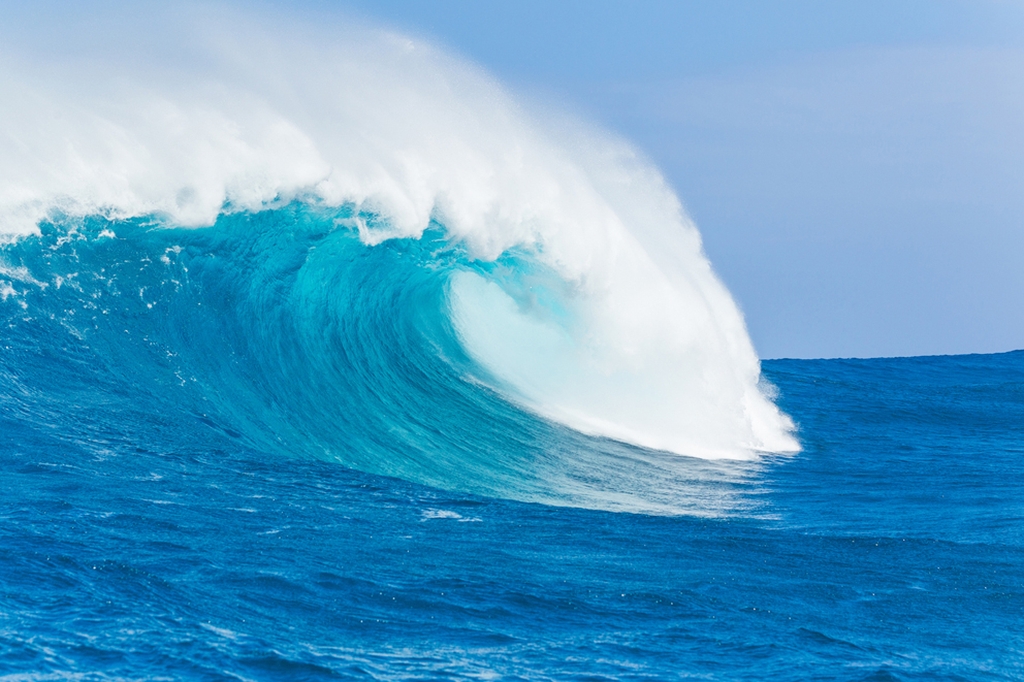 Волна усвоения
По образцу
На уровне понимания
На уровне свободного пользования
Задание 1 уровня (формального)
1.1. Петя сказал, что человек дышит, чтобы жить. Миша с ним не согласился, сказав, что это не объяснение. Ведь и спать, и есть, и пить нужно для того, чтобы жить. Запишите одним предложением, зачем нужно дыхание.
Дыхание нужно, чтобы  ___________________________________
Задание 2 уровня (понятийного)
1.2. Дополните предложение.

Когда человек жует и переваривает пищу, он _____________ (получает/тратит) энергию, извлеченную из _________________ (чего?) в _________________________ (где?).
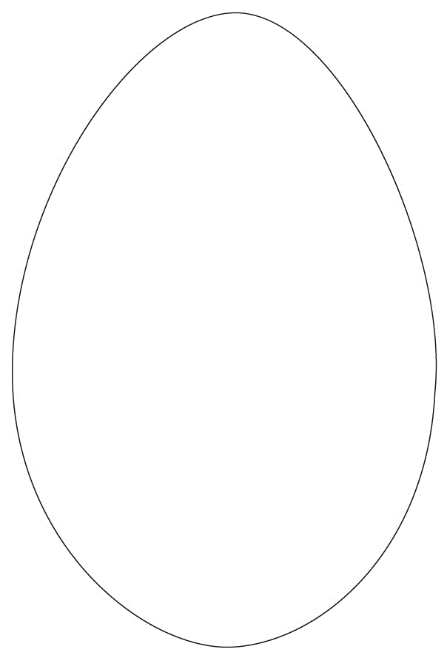 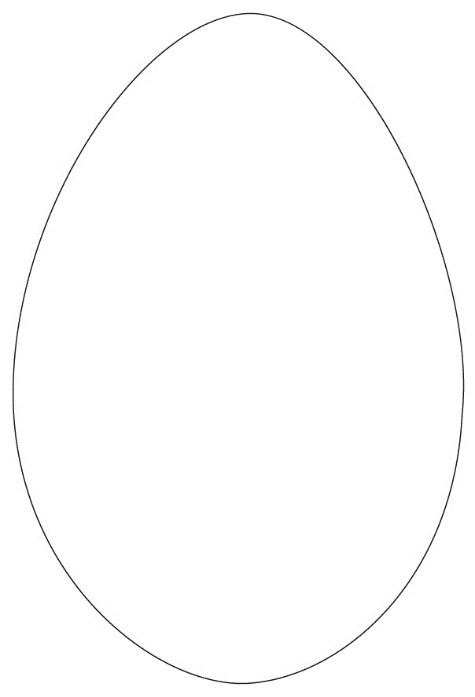 яйцо  с развившимся цыплёнком
только что снесенное яйцо
Задание 3 уровня (функционального)
1.3. Сравните по весу только что снесенное курицей яйцо и яйцо с развившимся цыпленком. Обведите кружками нужный знак ("больше", "меньше" или "равно") и одну букву обоснования.
Это так, потому что:
а) это то же самое яйцо
б) цыплёнок вырос
в) цыплёнок всё время вдыхал кислород
г) цыплёнок всё время дышал
>     
<      
=
Результаты выполнения блока на понятие дыхания учениками экспериментальных (160 человек) и контрольных классов (55 человек).
Вывод: курс эффективен в отношении достижения предметных результатов
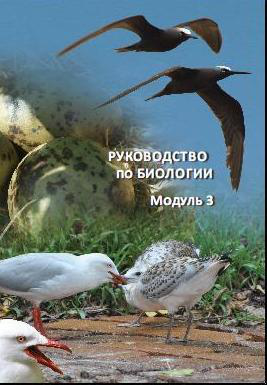 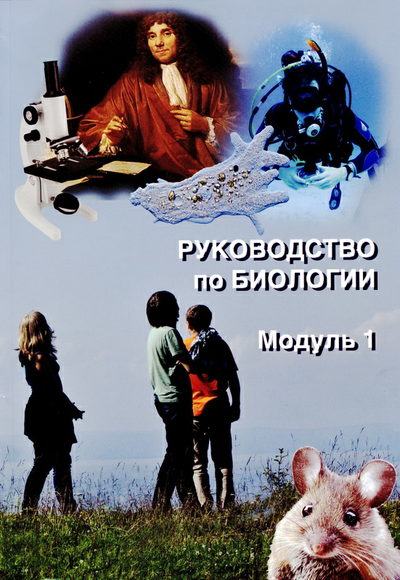 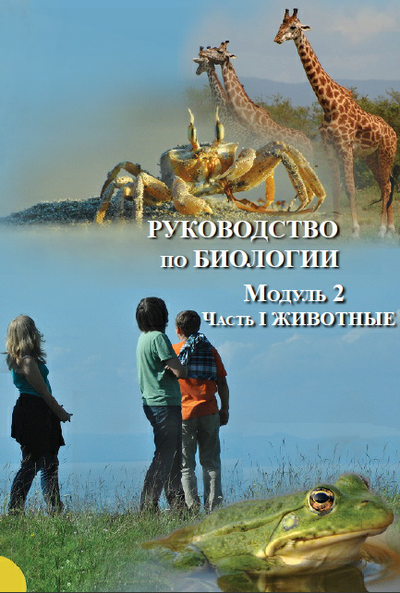 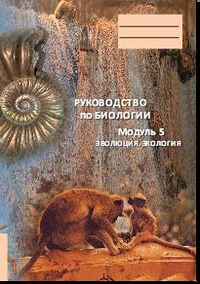 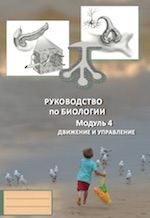 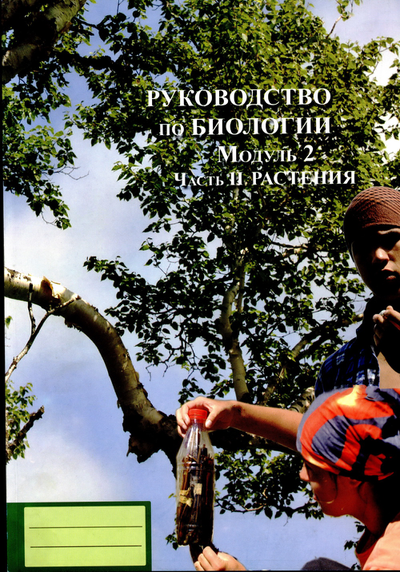 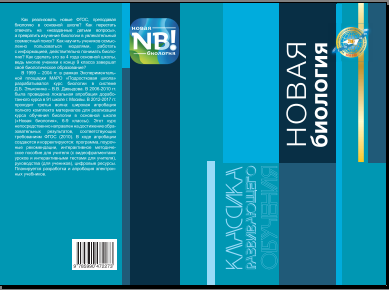 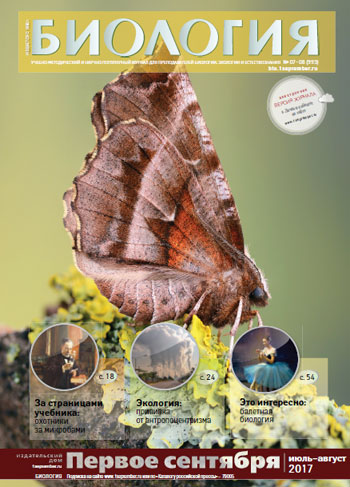 [Speaker Notes: +Архив вебинаров Вита-пресс, методпособия, цифровые ресурсы]
Тревоги: смогут ли дети сдать ОГЭ?
ОГЭ: гимназия «Универс», Красноярск, 2017
ОГЭ: гимназия «Универс», Красноярск, 2017 год
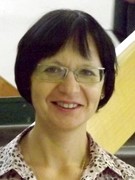 Показатели учеников Т.К. Масловой
Классы, занимавшиеся по УМК Н.И. Сонина – 51,75%
Классы, занимавшиеся по «Новой биологии» - 85,7%
 
В сравнении с русским языком:
Качественная успеваемость классов, занимавшихся по УМК Н.И. Сонина – 60%
Качественная успеваемость классов, занимавшихся по «Новой биологии» - 60%
[Speaker Notes: Результаты ОГЭ в динамике приведены именно для Красноярска, так как биологию вели одни и те же учителя, и только в гимназии «Универс» и гимназии 1567 Москвы дети завершили 9 класс по «Новой биологии», так как начали с 6го, а не с 5го класса. В 1567 результаты сравнивать некорректно (хотя они и улучшились), поскольку там есть профильные биологические классы, а также и в предыдущие годы шла работа по «Новой биологии». В Красноярске же часть классов училась, как и раньше, по УМК Сонина, а часть – по «Новой биологии».]
Общие итоги
Профессиональный рост учителя, перешедшего на программу «Новая биология»
Успешность учеников в сдаче государственных экзаменов (ОГЭ)
Рост интереса и включенности детей в изучение биологии
Возрастание доли учеников, понимающих и использующих биологические закономерности для решения нестандартных задач
Уменьшение доли учеников, запоминающих информацию без понимания
Резкое улучшение возможностей и результатов одаренных детей